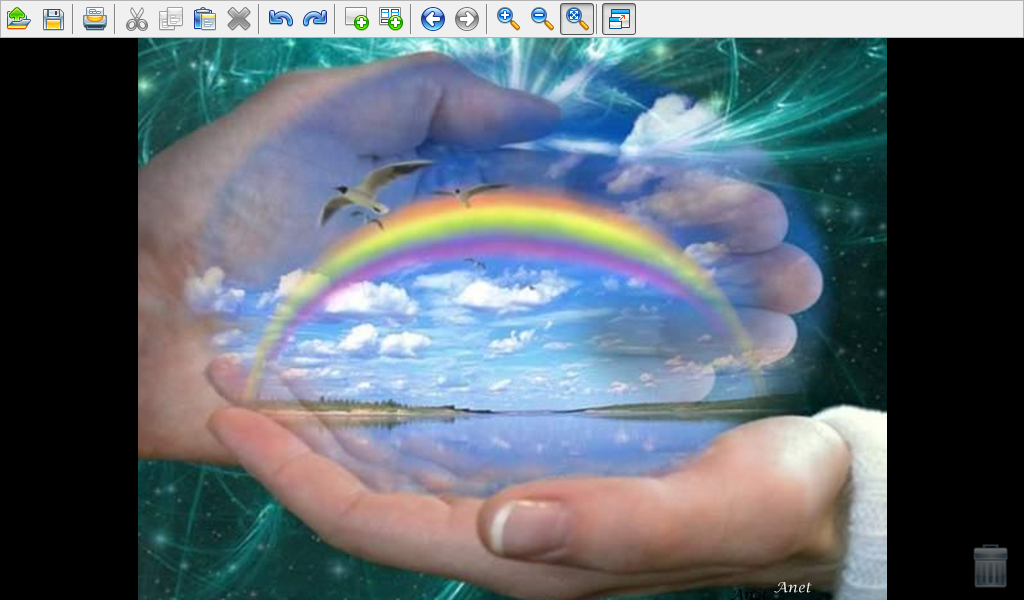 Петербуржская 
галерея
Автор: Гаврилова Анна Алексеевна
                ГБДОУ №102 Калининского района, г.СПб.
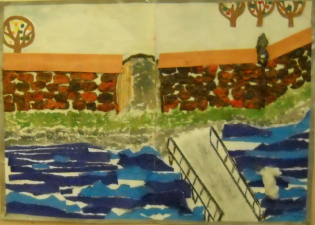 Анна Алексеевна и дошколята
Шедевры родителей с детьми
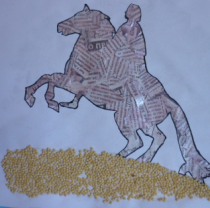 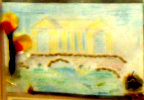 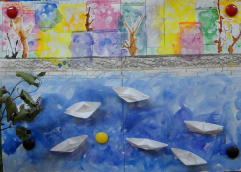 Город наш над Невой
Анна Алексеевна и дошколята
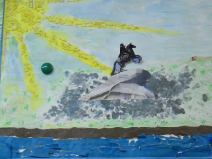 А.А. и дошколята
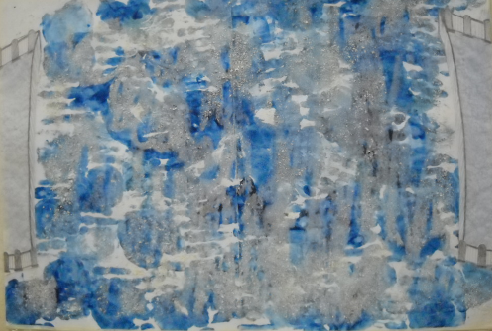 Синий мост широкий самый
А.А. и дошколята
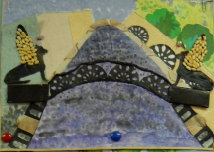 Банковский мост
А.А. и дошколята
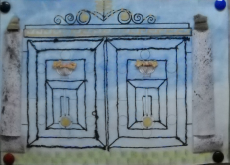 А.А. и дошколята
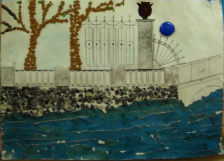 А.А. и дошколята
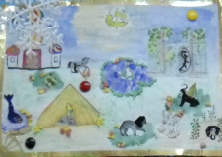 Сказочный Петербург
А.А. и дошколята